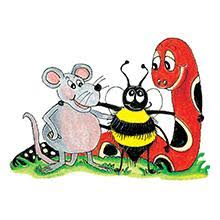 Jolly Grammar 3a-35
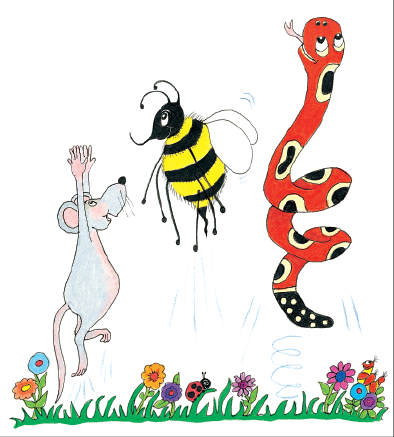 Let’s review
syllables.
enjoyable

 lovable

 huggable

 reliable

 usable
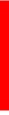 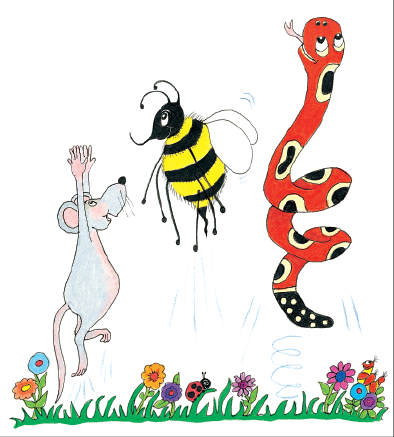 Spelling List 
Spelling  
The <-less> Suffix
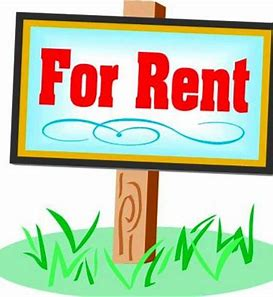 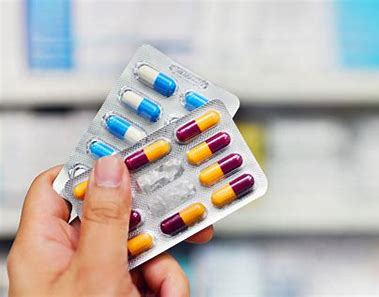 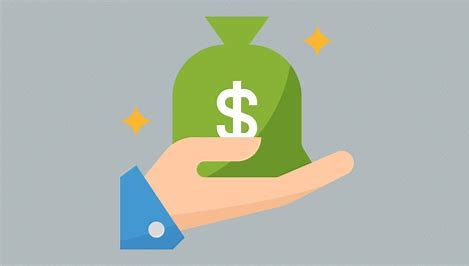 avoidable   profitable    available
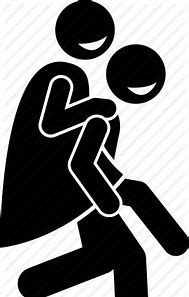 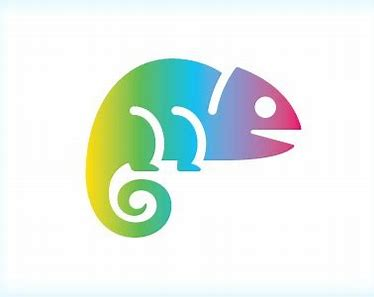 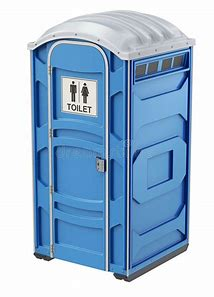 portable    adaptable   dependable
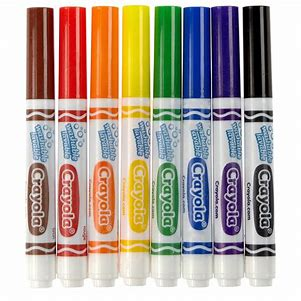 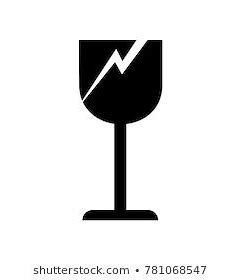 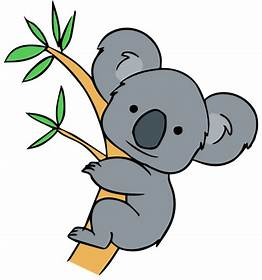 breakable      usable        lovable
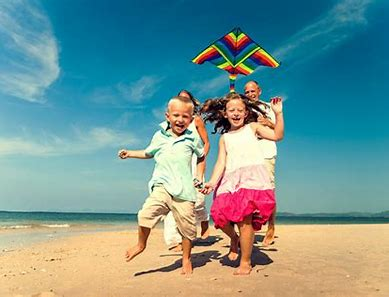 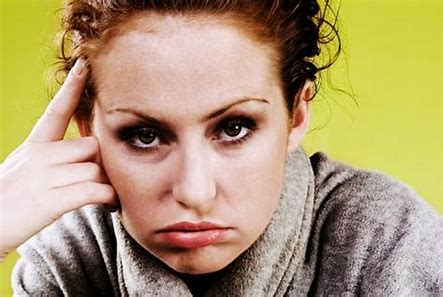 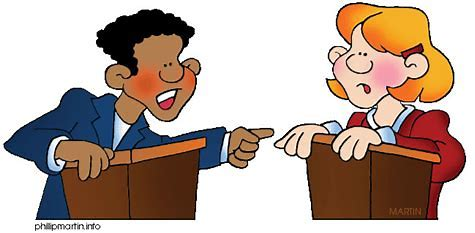 irritable      enjoyable     debatable
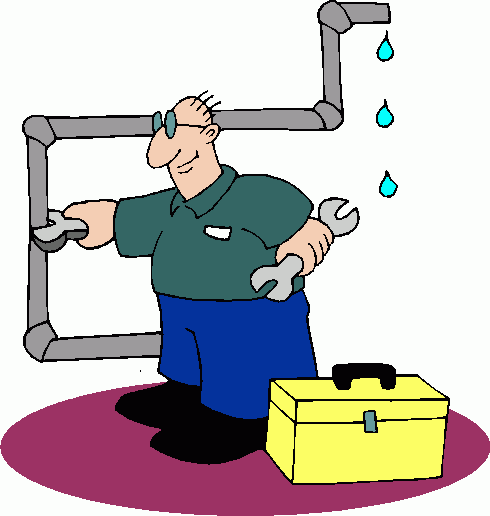 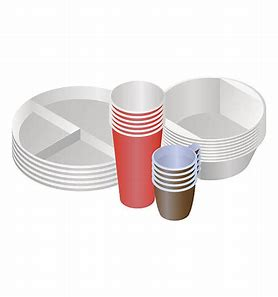 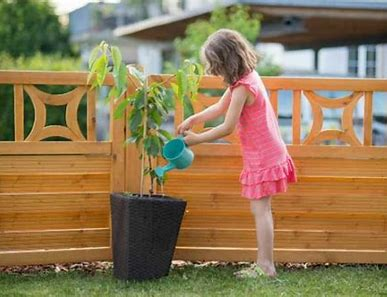 changeable   disposable    desirable
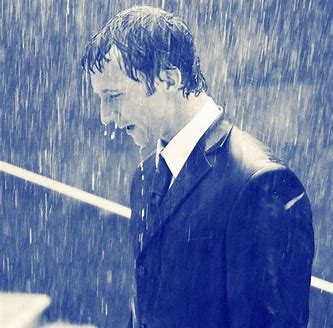 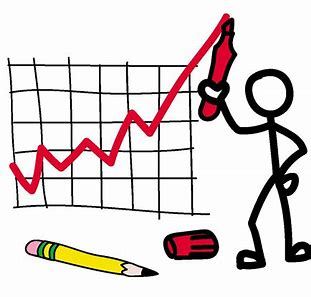 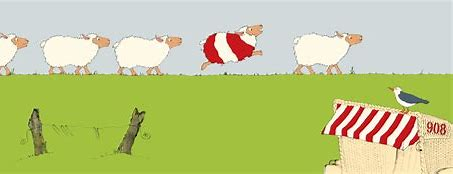 miserable      variable     noticeable
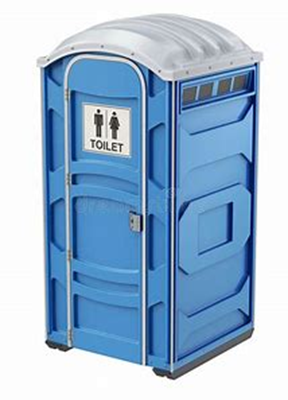 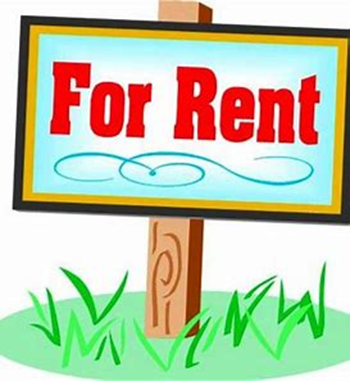 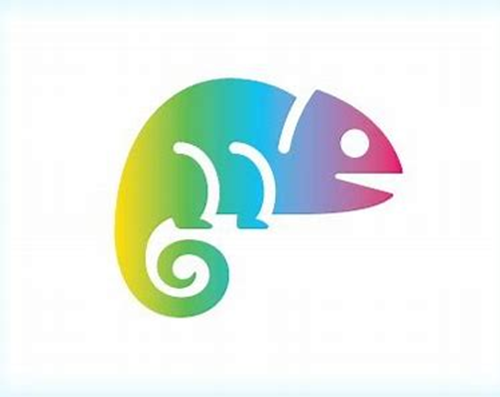 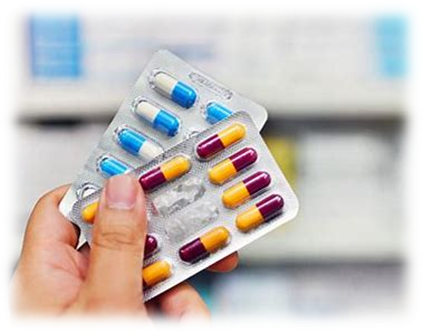 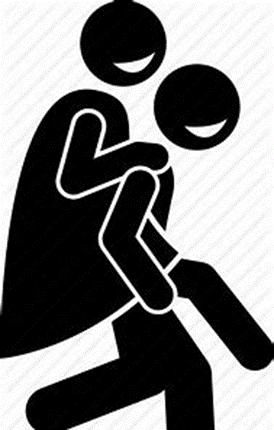 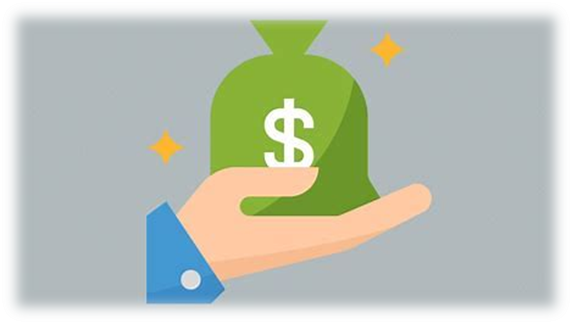 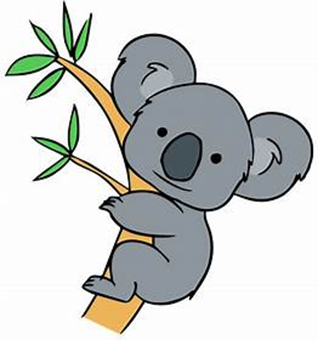 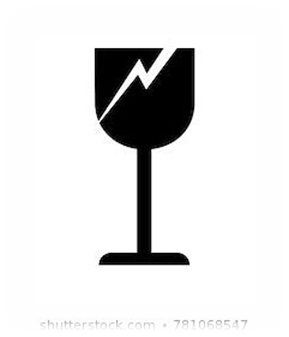 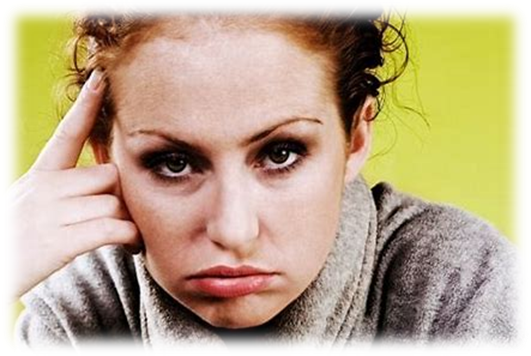 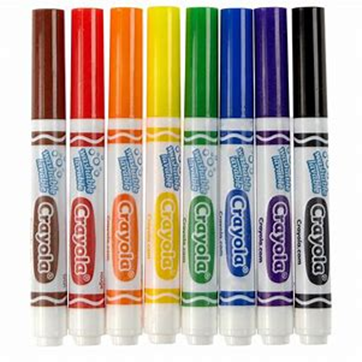 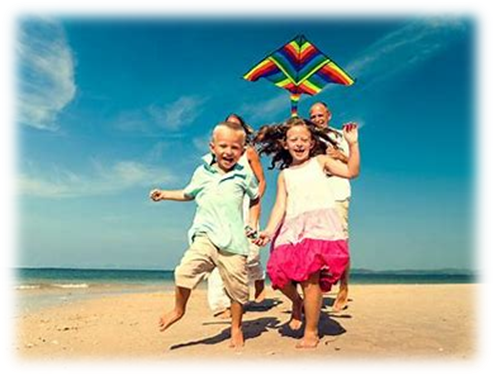 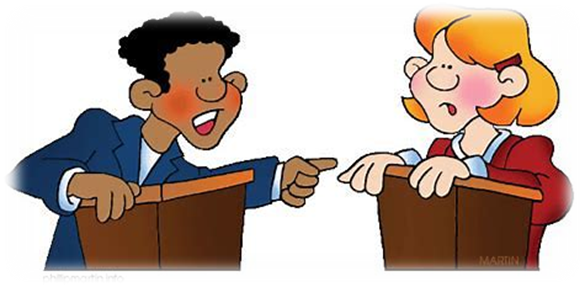 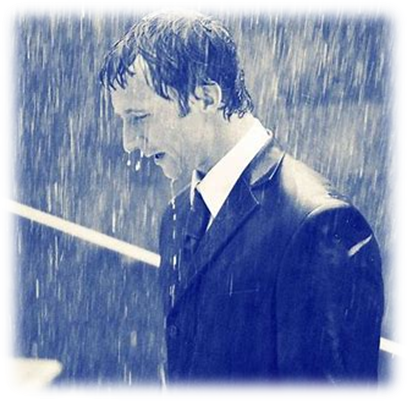 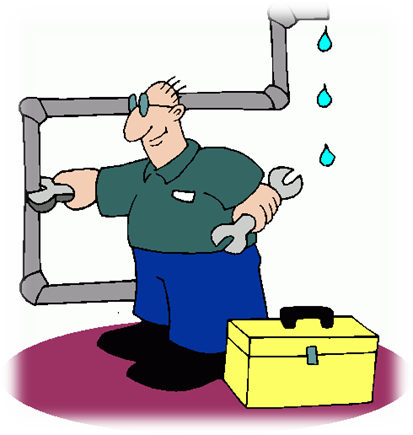 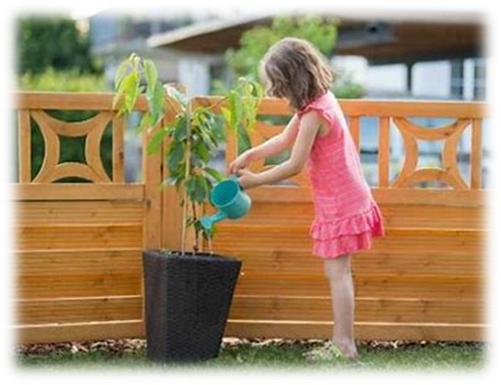 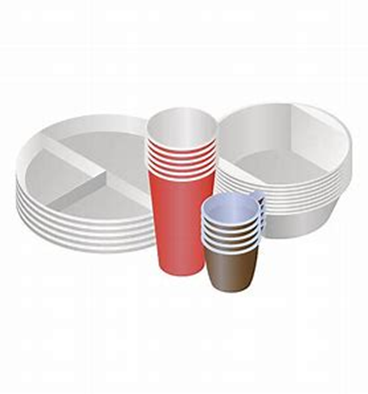 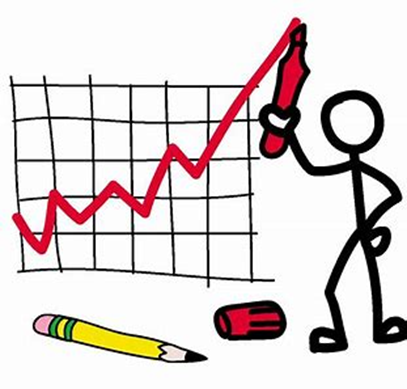 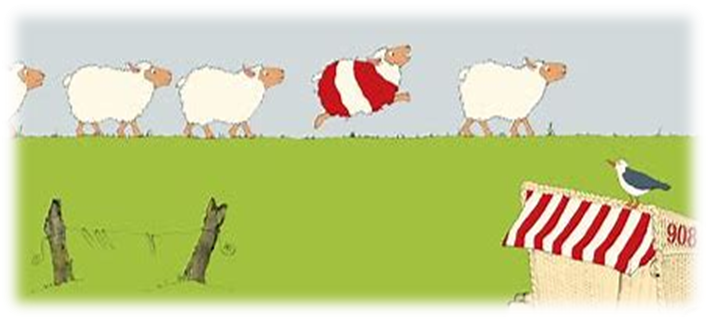 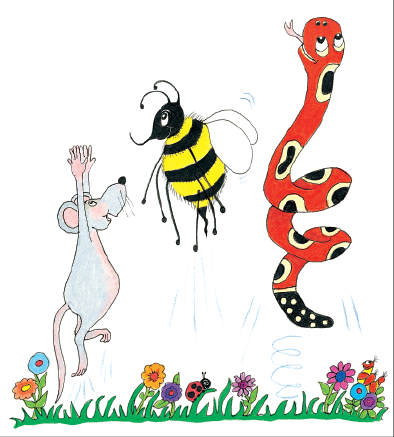 Activity page
The <-able> Suffix
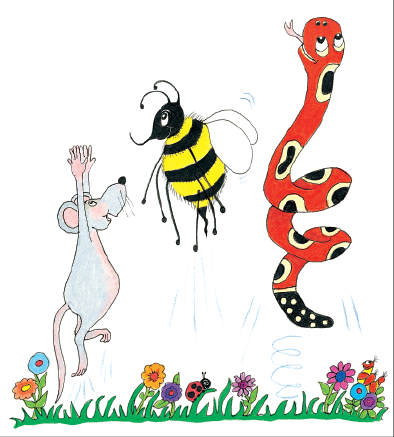 Activity page
The <-able> Suffix

‘capable or worthy of being’
breakable
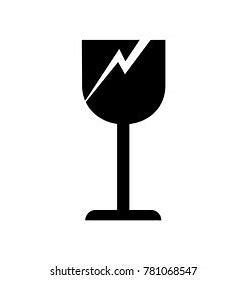 breakable
 washable
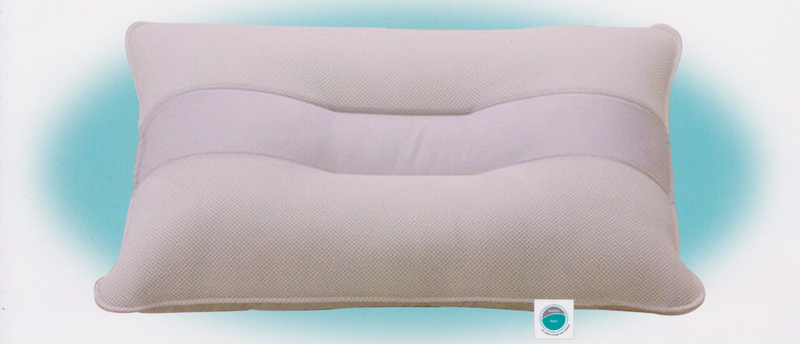 breakable
 washable
 valuable
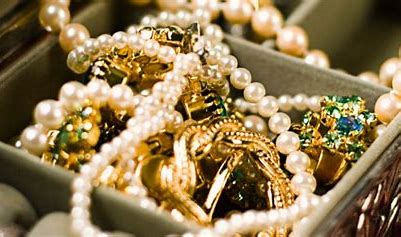 breakable
 washable
 valuable
 sizable
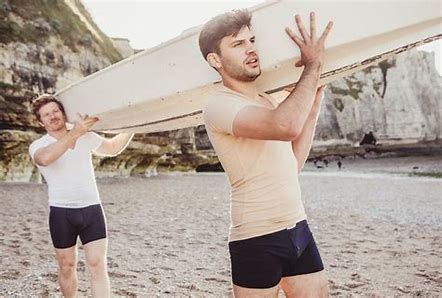 breakable
 washable
 valuable
 sizable
 enjoyable
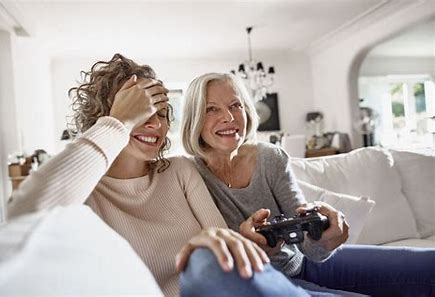 breakable
 washable
 valuable
 sizable
 enjoyable
 reliable
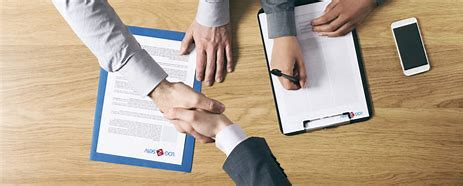 suitable
breakable
 washable
 valuable
 sizable
 enjoyable
 reliable
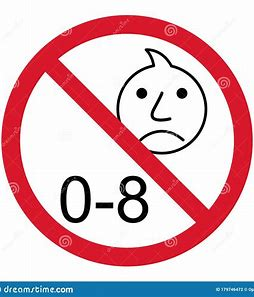 suitable
 comfortable
breakable
 washable
 valuable
 sizable
 enjoyable
 reliable
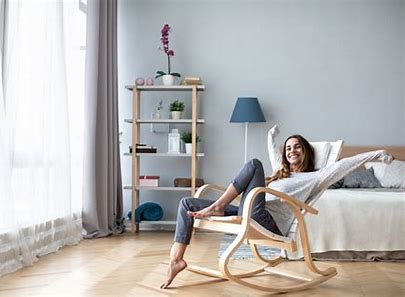 suitable
 comfortable
 adorable
breakable
 washable
 valuable
 sizable
 enjoyable
 reliable
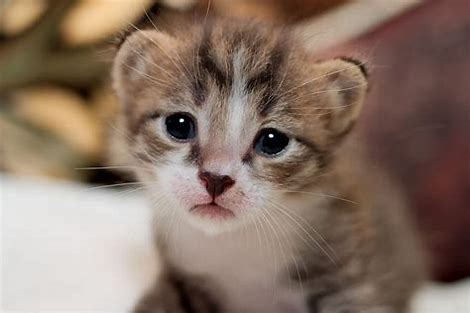 suitable
 comfortable
 adorable
 huggable
breakable
 washable
 valuable
 sizable
 enjoyable
 reliable
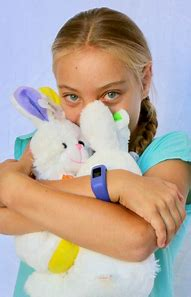 suitable
 comfortable
 adorable
 huggable
 desirable
breakable
 washable
 valuable
 sizable
 enjoyable
 reliable
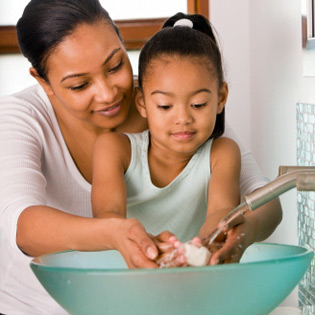 suitable
 comfortable
 adorable
 huggable
 desirable
 pitiable
breakable
 washable
 valuable
 sizable
 enjoyable
 reliable
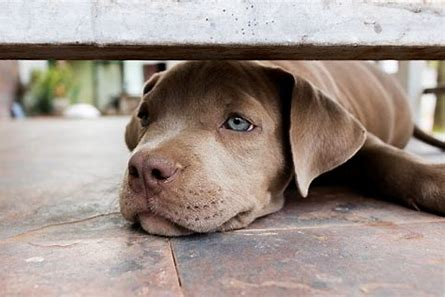 Let’s parse
sentences.
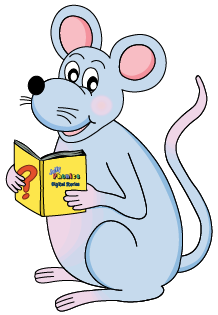 Parse these sentences.


The dirty shirt is washable.

 

The sofa was old but comfortable.
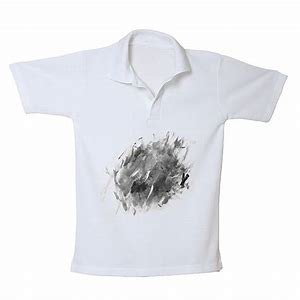 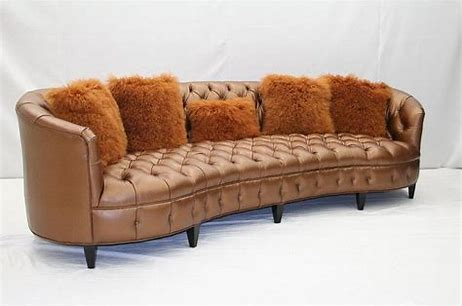 Parse these sentences.


The dirty shirt is washable.

 

The sofa was old but comfortable.
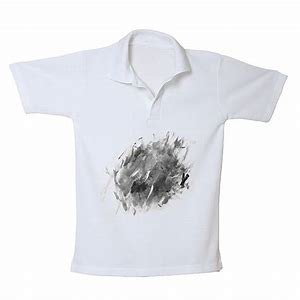 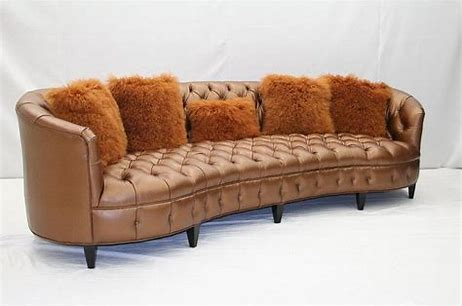 Parse these sentences.


The dirty shirt is washable.

 

The sofa was old but comfortable.
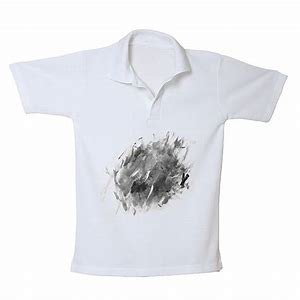 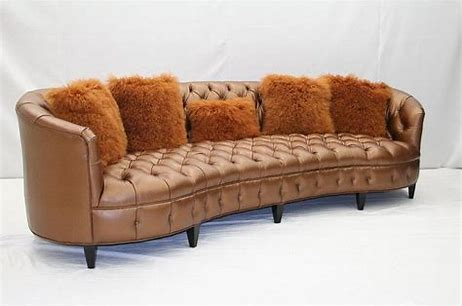 Parse these sentences.


The dirty shirt is washable.

 

The sofa was old but comfortable.
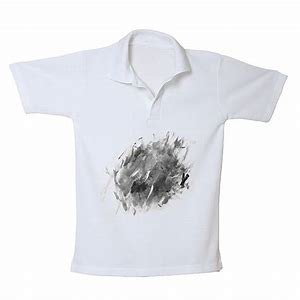 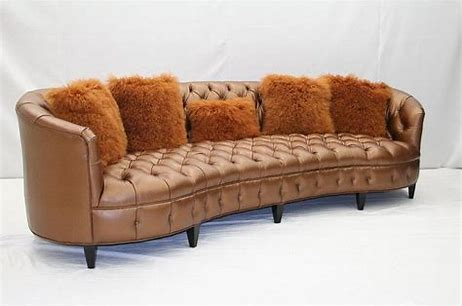 Parse these sentences.


The dirty shirt is washable.

 

The sofa was old but comfortable.
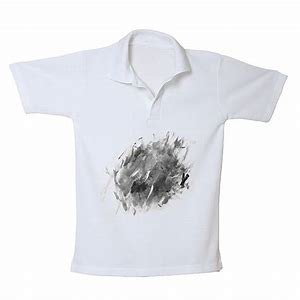 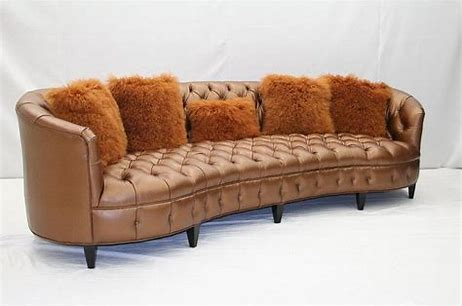 Parse these sentences.


The dirty shirt is washable.

 

The sofa was old but comfortable.
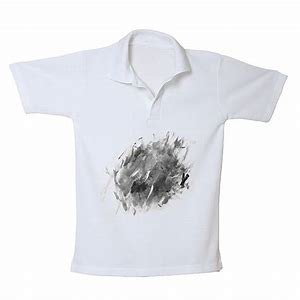 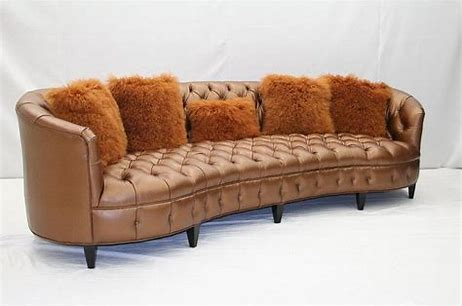 Parse these sentences.


The dirty shirt is washable.

 

The sofa was old but comfortable.
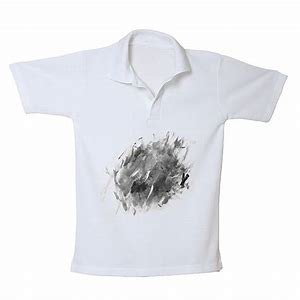 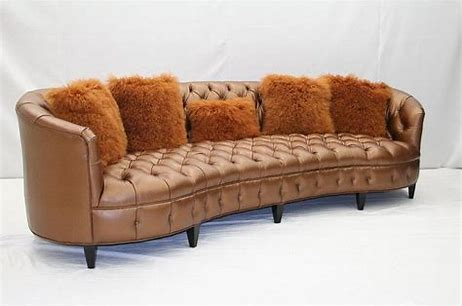 Parse these sentences.


The dirty shirt is washable.

 

The sofa was old but comfortable.
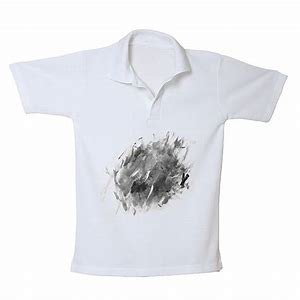 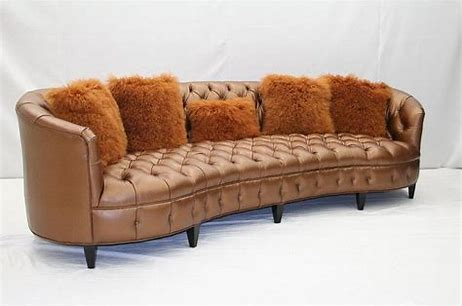 Parse these sentences.


The dirty shirt is washable.

 

The sofa was old but comfortable.
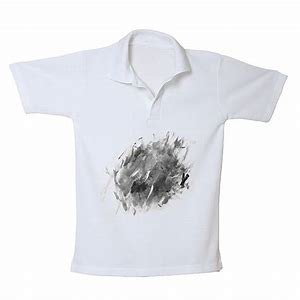 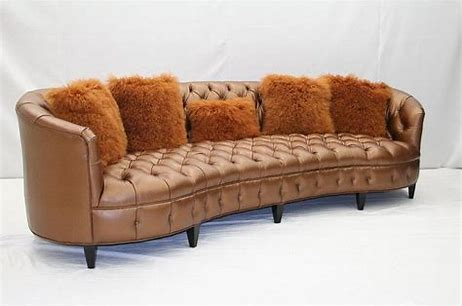 Parse these sentences.


The dirty shirt is washable.

 

The sofa was old but comfortable.
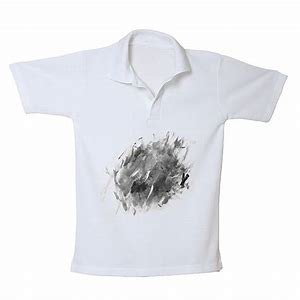 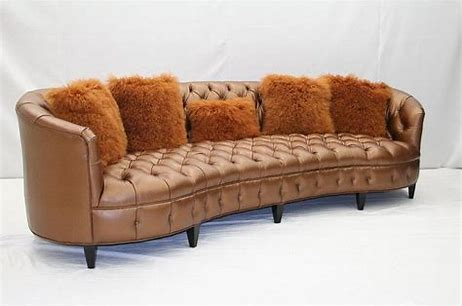 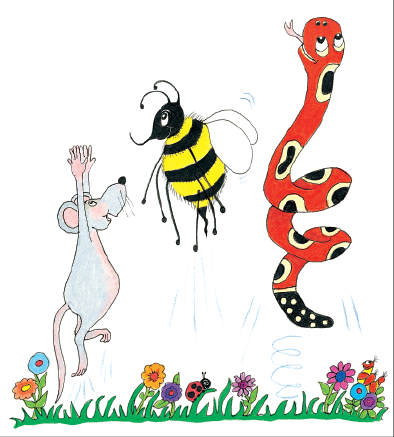 Dictation
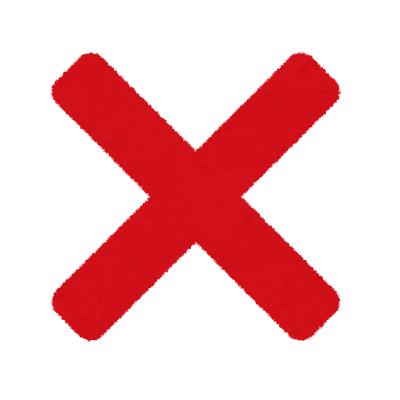 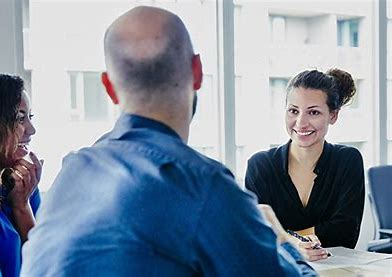 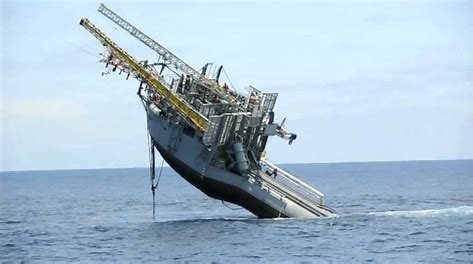 They claimed the ship was unsinkable.
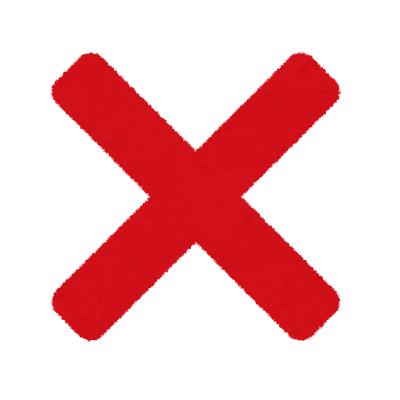 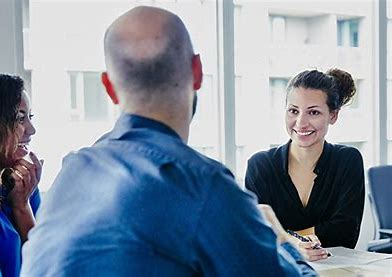 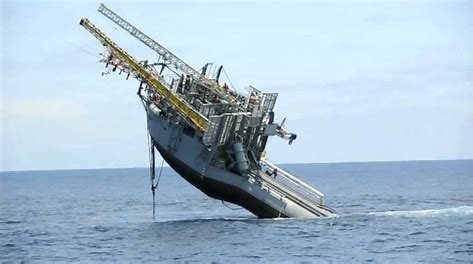 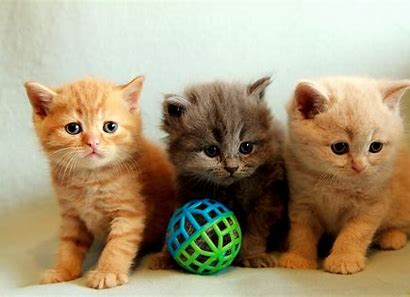 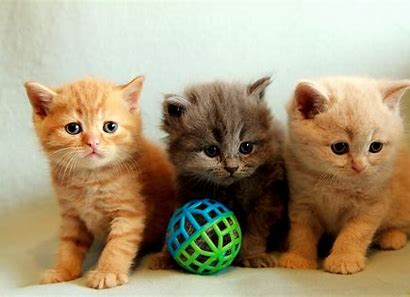 “The kittens were all adorable,” said May.
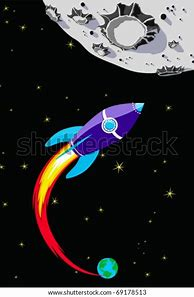 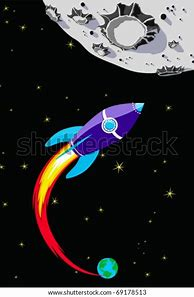 It was improbable the boy’s rocket would reach the moon.
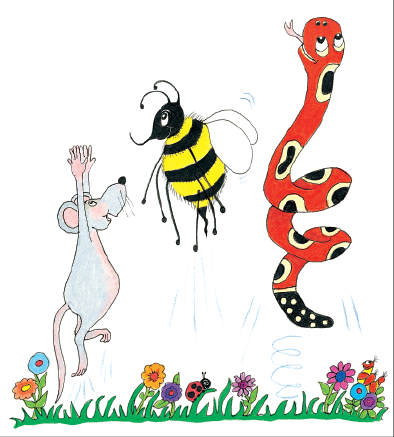 See you next time!